Родительское собрание
Здоровый ребенок –     счастье родителей!
Родительское собрание «Здоровый ребенок – счастье родителей!»
ЗАДАЧИ:
Выявить знания родителей о значении режимных моментов (сон, прогулка, питание, двигательная активность);

Побудить задуматься о здоровье и о методах сохранения и укрепления здоровья ребенка;

 вызвать желания активизировать свои умения по оздоровлению ребенка.
Здоровый ребенок – счастье родителей!
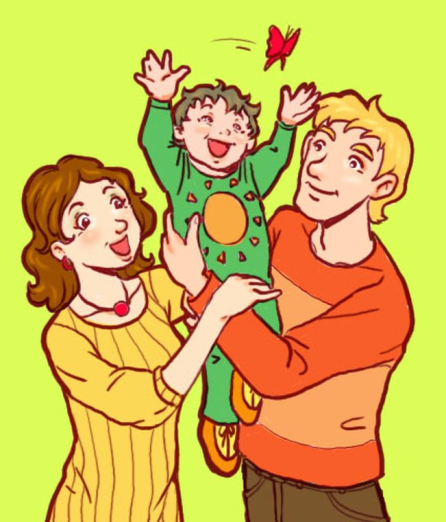 "Я не боюсь еще и еще раз повторить: забота о здоровье - это важнейший труд родителя. 
От жизнерадостности, бодрости детей зависит их духовная жизнь, мировоззрение, умственное развитие, прочность знаний, вера в свои силы." 
(В. Сухомлинский)
Ребенок в детском саду…
Детский сад – это важный этап в жизни ребенка, и родители, отдавая малыша в дошкольное учреждение, безусловно, испытывают волнение за его здоровье. 
Ведь так часто им приходится слышать от более опытных мам и пап о том, что до детского сада их дети ничем никогда не болели, а вот пошли в сад и все – постоянные болячки, кашель, насморк, лекарства…
1.  Что такое прогулка?
а) веселое времяпровождение;

б) расслабление;

в)часть суток;

г) обязательный момент режима дня...
Правильный ответ:
Прогулка - это обязательный элемент режима, дающий возможность детям в подвижных играх, трудовых процессах, разнообразных физических упражнениях удовлетворить свои потребности в движении. 

На прогулке дети реализуют 50% суточной потребности в активных движениях.
2. Какое значение имеет прогулка для здоровья?
а) вредит здоровью, ребенок простывает;

б) способствует укреплению организма ребенка;

в) после прогулки улучшается аппетит.
Правильный ответ:
Чистый воздух способствует укреплению организма ребенка, повышает его сопротивляемость  инфекциям и простудным заболеваниям, улучшению обменных процессов.
Кроме того, свежий воздух играет большую роль в жизнедеятельности организма, так как кислород, который поступает из воздуха, является еще источником энергии.
3. Какова общая продолжительность прогулки для ребенка дошкольного возраста?
а) 30 минут;

б) 2 часа;

в) 3-4 часа;

г) целый день с перерывами на обед.
Правильный ответ:
Длительность пребывания на свежем воздухе в разные сезоны года существенно варьируются, но даже в холодное время и ненастную погоду она не должна быть меньше 3-4 часов. 
Детей 3-7 лет не стоит лишать прогулки даже при t воздуха -20; - 25 с, можно просто сократить её продолжительность.

При моросящем дожде можно побродить с ребенком под разноцветными веселыми зонтиками. при сильном ветре - найти укрытие. 
В дни, когда выйти с детьми на улицу нельзя, дома можно открыть откройте окно в одной из комнат, одеть на ребенка теплую шапочку, кофточку и штанишки и поиграть с ним в подвижные игры.
4. Зачем нужен дневной сон?
а) в качестве наказания;

б) для восстановления сил;

в) для отдыха родителей от ребенка;

г) возможность доспать прерванный ночной сон.
Правильный ответ:
Ребенок дошкольник очень впечатлителен, эмоционален, энергичен. 
Во время сна восстанавливается функциональное состояние нервной системы.

Во время сна осуществляется процесс переработки информации, поступающей за день, ее анализ и отбор для хранения и долгосрочной памяти. Таким образом, во время сна мозг продолжает работать, увеличиваются его кровоснабжения и потребления кислорода, а мышцы отдыхают.
5. Сколько часов в сутки должен спать ребенок?
а) 12 часов;

б) чем больше, тем лучше;

в)4 часа;

г) как придется.
Правильный ответ:
Режим дня складывается из ночного (с 21 до 7часов) и дневного сна (с 13 до 15 часов). Недосыпание может явиться одной из причин возникновения неврозов у детей. 
На этой основе ребенок становится плаксив, раздражителен, чувствует себя дискомфортно, с трудом включается в предложенную деятельность, быстро устает. 
Следовательно, очень важно соблюдать режим сна.
6. Что способствует лучшему засыпанию?
а) просмотр сериала "Убойная сила»;

б) подвижные игры;

в) спокойная музыка, удобная постель;

г) игра на компьютере.
Правильный ответ:
Процесс засыпания усложняется и удлиняется, если дети перевозбуждены. 
Поэтому незадолго до сна необходимо устранить все причины, которые создают в коре головного мозга очаг повышенной возбудимости, нарушается процесс засыпания. 
Полумрак, приглушенная музыка, удобная чистая постель, хорошо проветренное помещение, ласковое отношение и вместе с тем мягкая настойчивость способствует нормальному засыпанию.
7. Что является важным условием рационального питания дошкольников?
а) в меню должно присутствовать как можно больше сладостей;

б) блюда должны быть красиво оформлены;

в) необходимо соблюдать режим питания;

г) надо кушать как можно чаще.
Правильный ответ:
Правильный подбор продуктов - условие необходимое, но еще недостаточное для рационального питания дошкольников. да нужно стремиться к тому, чтобы готовые блюда были красивыми, вкусными, ароматными и готовились с учетом индивидуальных вкусов детей. 
Но очень важно строгий режим питания, в котором предусмотрено не менее четырех приемов пищи; завтрак, обед, полдник, ужин, причем три из них обязательно должны включать горячие блюда. 
Если интервал между приемами пищи слишком велик (более 4 часов), у ребенка снижается работоспособность, память. 
Чрезмерно частый прием пищи уменьшает аппетит и тем самым ухудшает усвояемость пищевых веществ.
Не забывайте, дорогие мамы и папы, о том, что режим - важнейший фактор в сохранении здоровья ребенка! Благодарим Вас за участие в нашей беседе. 
Наградой каждому участнику пусть послужит радость от общения с вашим здоровым малышом. 
Для его здоровья мы будем продолжать трудиться вместе с вами!
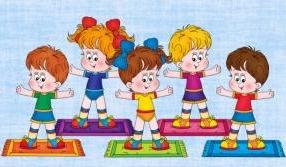 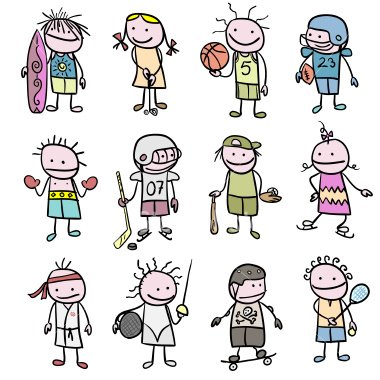